Lunch & Learn:Are you letting yourusers be your testers?
Presented by
Adam Sandman
Inflectra Corporation
Monday, April 16th @ 12:00pm
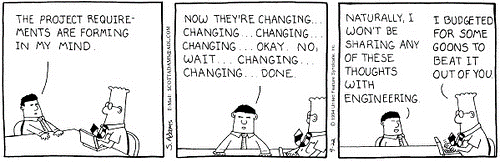 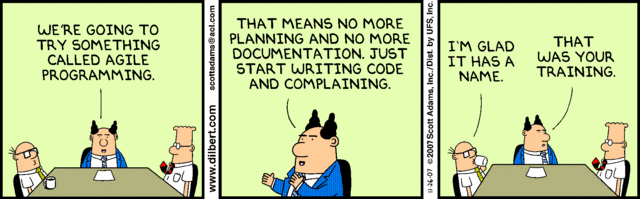 Why test your software?
What do we actually mean by testing?
Who owns testing?
All my tests pass, should I ship?
Testing = Manage Technical Risk
Putting all the pieces together
Requirements, User Stories, etc.
Acceptance
Tests
Exploratory
Testing
Test Environments
Source Code Mgt.
Automated
Tests (Checks)
Subversion
Continuous Integration
(Jenkins)
Git
Installation
Process
What is SpiraTest?
Robust APIs
Web-based User Interface
A complete QA solution in one, integrated package 
No need to buy separate requirements capture, bug tracking, and testing tools:
Quality Assurance Management
Requirements
Test Cases
Defects
Project and User Management Core Functionality
Integration Options
SpiraTest comes with a wide variety of plugins and connectors:
Developer IDEs
Unit Test Frameworks
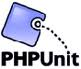 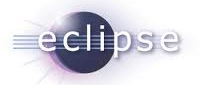 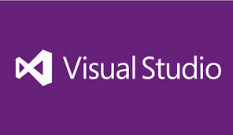 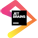 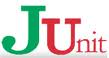 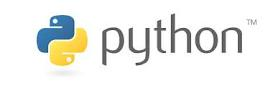 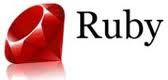 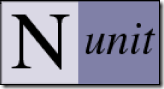 Build Servers
Bug-Tracking Tools
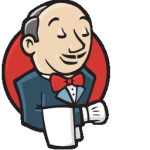 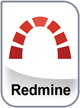 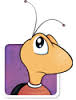 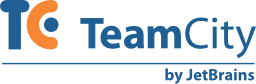 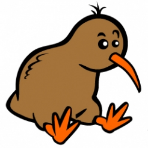 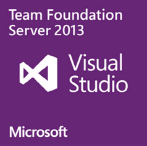 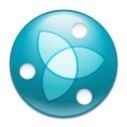 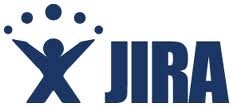 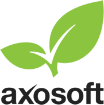 Modelling Tools
Functional Testing Tools
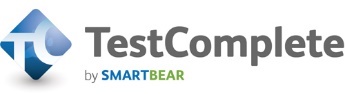 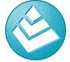 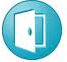 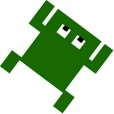 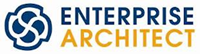 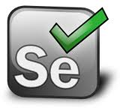 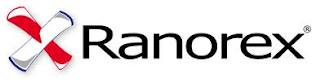 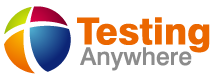 Legacy Test Management
Performance Testing Tools
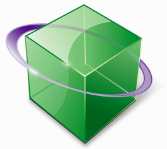 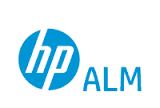 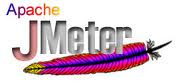 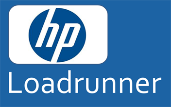 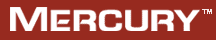 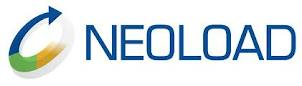 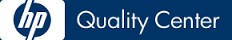 Product Demo…